Davission and Germer Experiment
Deekshithe U G
Assistant Professor
Dept. of Physics
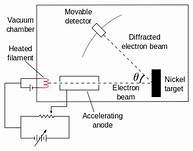 Electron emitted by the process of thermionic emission
The collimated beam is then directed to fall at an angle on a nickel target
Scattered electrons are collected by a movable detector
Detector consist of a Faraday’s cylinder
Galvanometer records deflection proportional to the number of electrons received
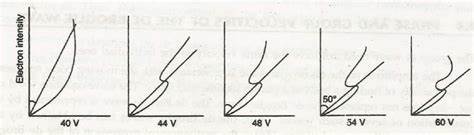 EXPERIMENTAL PROCEDURE

Beam of electrons falls normally on the crystal
The deflection gives the measure of intensity of the diffracted beam of electron
Till the accelerating voltage is 44V the curve is smooth
At 44V a bump appears on the curve
Bump increases with increase in the accelerating voltage, till it reaches maximum at 54V
At an angle 50° bump decreases and disappears at 68V
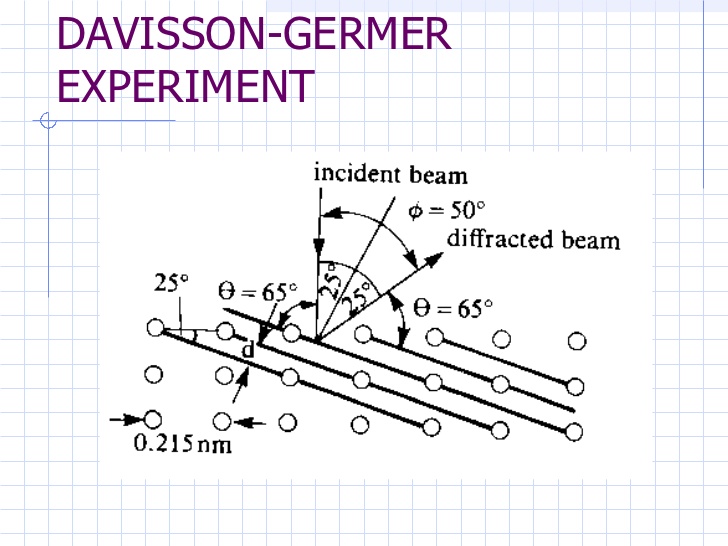 From the figure, the glancing angle is ø=65°
λ=1.66A°
Experimental value is in close agreement with the theoretical value
Experiment confirms that exhibit wave like characteristics
Thank you
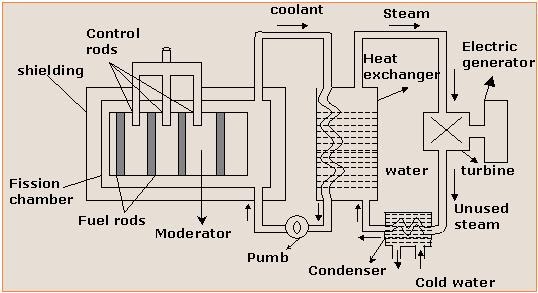